Level 3 ProgrammeAssignment BriefingOctober 2017
Agenda
Assignment aims & title
Overall theme and focus
Submission structure
Key points in writing
Reading and research
Timing, Review and Support
2
Level 3 Assignment Briefing
Level 3 Assignment: Summary
Aim: to formally assess the depth and maturity of lean/CI knowledge of the candidate 
Allows the candidate to explore and consider personal interests and perspectives in lean thinking
Method: a 4,000 word written assignment
Demonstrates critical analysis & thinking
Background reading & research required
Guidance provided on approach, format, method etc
3
Level 3 Assignment Briefing
Critical Thinking
4
Level 3 Assignment Briefing
Assignment Question & Key Points
Assignment Question
Discuss how lean thinking has evolved and developed since it was first popularised in the book The Machine that Changed the World to the present day. (25%)
Describe your approach to developing, implementing and leading lean initiatives in the light of this development and evolution. (25%)
Highlight particular themes, trends or issues that you think are relevant to lean’s future. (50%)

Note weighting of each part
6
Level 3 Assignment Briefing
Part A - Points to Consider
Demonstrate you have a clear understanding on how lean has evolved over the past three decades
Initial ‘definition’, focus, application and emphasis
Maturing definition of lean
Application in services and public services
New thinking challenging traditional lean orthodoxy
Lean at an enterprise level
Emergence of lean management & lean leadership
Extension of lean into new areas, functions
Lean ‘business system’, human and strategic dimensions
7
Level 3 Assignment Briefing
Part B - Points to Consider
Demonstrate that you have changed your approach to lean in the light of its evolution and your experiences
Informed by the cases
How has your approach changed? Why?
Use examples from cases and job roles
8
Level 3 Assignment Briefing
Part C - Points to Consider
Demonstrate your insights, critical thinking and strategic perspective.
Informed by the cases
Challenges in applying lean
Issues to be addressed
Opportunities
Option to focus on a particular area of interest or theme
9
Level 3 Assignment Briefing
Part C: Focus Areas
Recent Candidate Topics
Other ‘Hot’ Topics
RPA, AI
‘Fractal’ lean
Outsourcing
Personal lean
Sustainability
Corporate behaviour
Multi location, international, culture
Strategy
Leadership
Enterprise wide
Level 3 Assignment Briefing
10
Reading & Research
Reading
Large body of literature now available on lean thinking
See John Bicheno’s ‘Top 100 Lean Books”
Provides useful pointer to themes, topics and popularity
Several downloads are available on the L3 resources webpage
 https://www.leancompetency.org/resources/l3-candidate-resources/ 
Password: L3p2017
Spend time using a search engine to explore material
Downloads, blogs, sites
Google Scholar also useful
a vehicle to search for academic literature
https://scholar.google.co.uk/schhp?hl=en&as_sdt=0,5
12
Level 3 Assignment Briefing
LCS L3 Assignment – Example Reading
The Machine that Changed the World, Womack, Jones & Roos
Staying Lean, Hines, Found, Harrison* 
Lean Toolbox, (5th ed), Bicheno, Chapters 1 to 3, and final chapter
Service System Toolbox, Bicheno
Lean Thinking, (Womack & Jones) Part 1 in particular
Toyota Kata, Mike Rother, Parts I and II
The Toyota Way Fieldbook, Liker and Meier, Chapters 1 to 3
Creating a Lean Culture, David Mann, 2nd ed, Chapters 1 and 2
Learning to Evolve (paper), Hines et al*
Genealogy of Lean, (paper) Holweg*
Freedom from Command & Control, Seddon
The Lean CEO: Leading the Way to World-Class Excellence, Jacob Stoller
Real Lean (Vol 1), Bob Emiliani

*available as a PDF on LCS L3 resources page
13
Level 3 Assignment Briefing
Recent Books
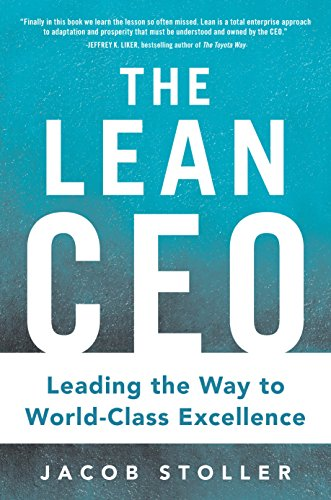 2015
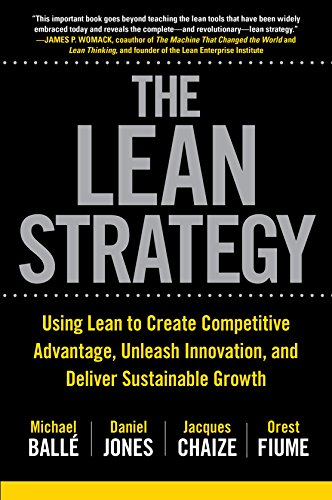 2017
3 stars (out of 5) from John Bicheno
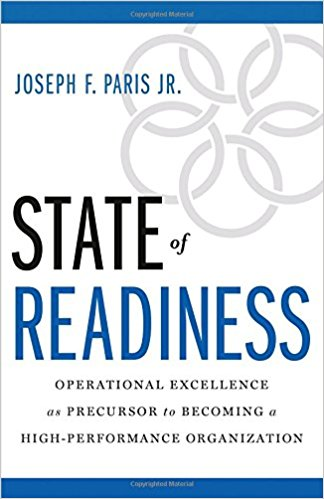 Review:
http://www.bobemiliani.com/book-review-the-lean-strategy/
2017
14
Level 3 Assignment Briefing
Notes about Assignment Writing
Steps in Producing the Assignment
Analysing the topic or question
What’s behind the question?
Core areas/topics
Main area(s) of focus
Articles, reports, etc
Assignment reading list - books
On line material
Make notes – mind-maps, bulleted lists, post-its etc
Reading and noting relevant material
Drawing up an assignment plan
Work to a defined structure; identify key sections
Rough sketch – basic plan – extended plan – evolving plan (outlining, ordering key points)
Writing the assignment
Turn notes, bullet points into paragraphs, narrative
Reviewing (SE)
Ask someone to proof read
Read through in one go – overall flow, sense check
Have a cut off point!
Reviewing and redrafting
16
Level 3 Assignment Briefing
Assignment Writing: Main Stages
Analyse the question
Make a rough outline plan (draft contents page)
Use plan to guide research & reading
Undertake research & reading 
Review, revise and refine the plan
Write first draft
Edit draft for structure and content
Edit draft for style
Check referencing
Proof read for spelling/punctuation
Produce final copy
17
Level 3 Assignment Briefing
Characteristic of a Good Assignment
Clear introduction:  outline the task and what’s about to come
Logical structure & organisation: flow
Analysis backed with facts
Contains original thinking, critical thinking, critical reflection
Balanced – appropriate amount on each key area
Not opinionated
Draws on your own work experiences
18
Level 3 Assignment Briefing
Characteristic of a Good Assignment
Language:  written in third person
Succinct – minimal padding
Conclusion is a logical consequence of what has gone before
Referencing: acknowledge sources of information
Keeps to word count
19
Level 3 Assignment Briefing
Format
No prescriptive format; essay style – with narrative
Use of sections, sub-sections, headings, sub-headings OK
General broad structure:
Introduction
Mains aims, focus; brief description of what’s coming, main questions to be addressed
Main body
Divided into logical sections – Part 1, Part 2 etc
Conclusion/Summary
Link back to introduction, aims
Bring components together
Personal perspectives & insights
20
Level 3 Assignment Briefing
Using MS Word Effectively
Improve assignment writing efficiency 
Use the Styles feature
Use of Headings feature
Automatically create tables of contents
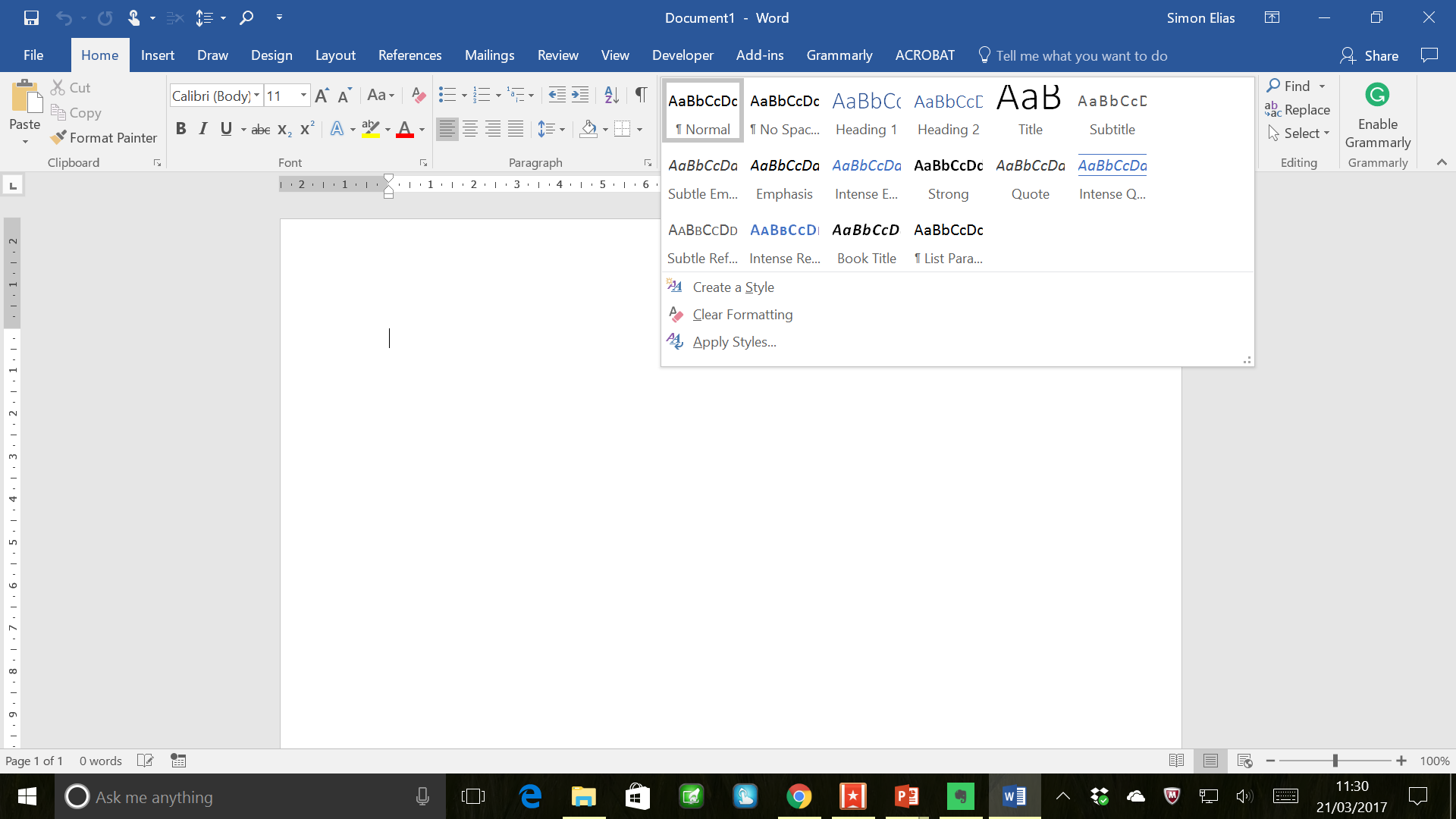 Latest Office 365 Word version has referencing, bibliography, citation facilities
21
Level 3 Assignment Briefing
Reviewing & Support
Reviewing
Prof Pauline Found main assessor
Send to SE for comment & review:
Outline plan/contents page
Theme, focus
Specific draft sections
Complete draft
Also, queries on any aspect.
Peer reviewing - > discussion group

Target date from submission: TBA
23
Level 3 Assignment Briefing